Accurate Feature Extraction and Control Point Correction for Camera Calibration with a Mono-Plane Target
Y. Xiao, R.B. Fisher, University of Edinburgh
Two problems in calibration :
Accurate extraction of feature points
Accurate estimate of 3D calibration points
Our algorithms improve both!
Control point correction:
Laser printing is NOT 100% accurate;
Printing errors produce systematic bias in calibration
Quite often ignored in vision community
Blob Detection
Raw Calibration
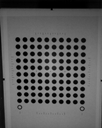 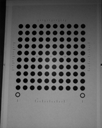 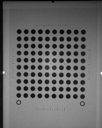 Ellipse Parameter Estimate
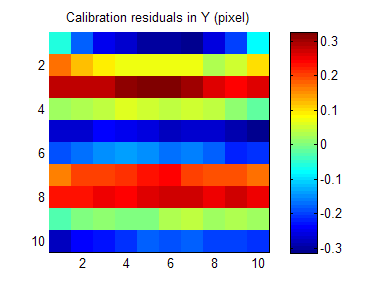 Ellipse Parameter Optimization
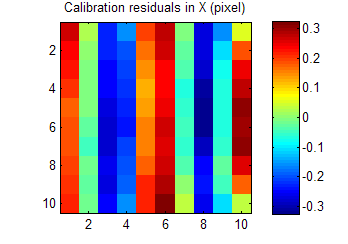 Multi-view of a calibration chart
Results
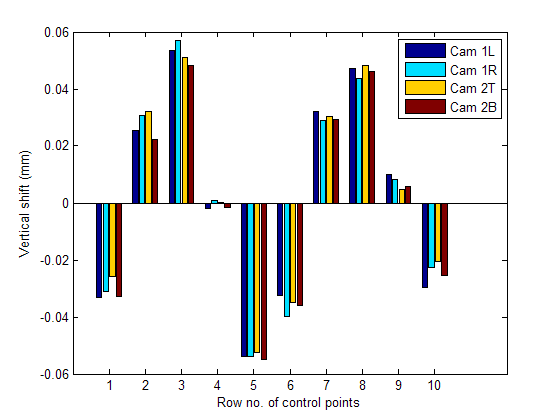 Synthetic data
Real data: evaluation with 3 stereo vision systems
MOID: Maximize Outside-Inside Difference
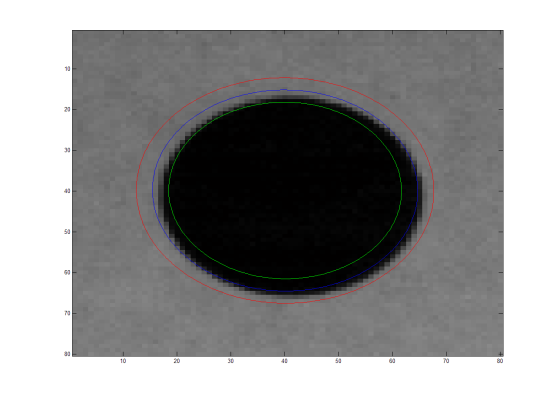 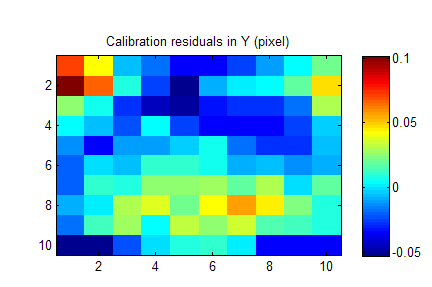 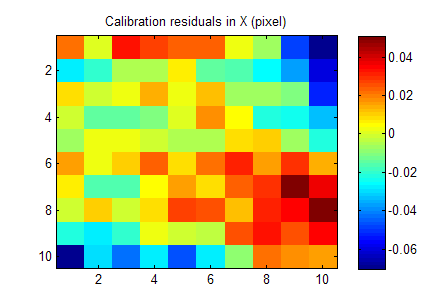 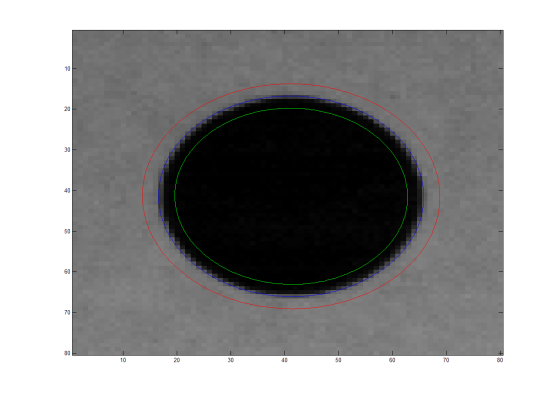